Green is everywhere
By Paweł & Piotr Białek
There are my Rubik Cubes.They have green parts.
This is apple cube
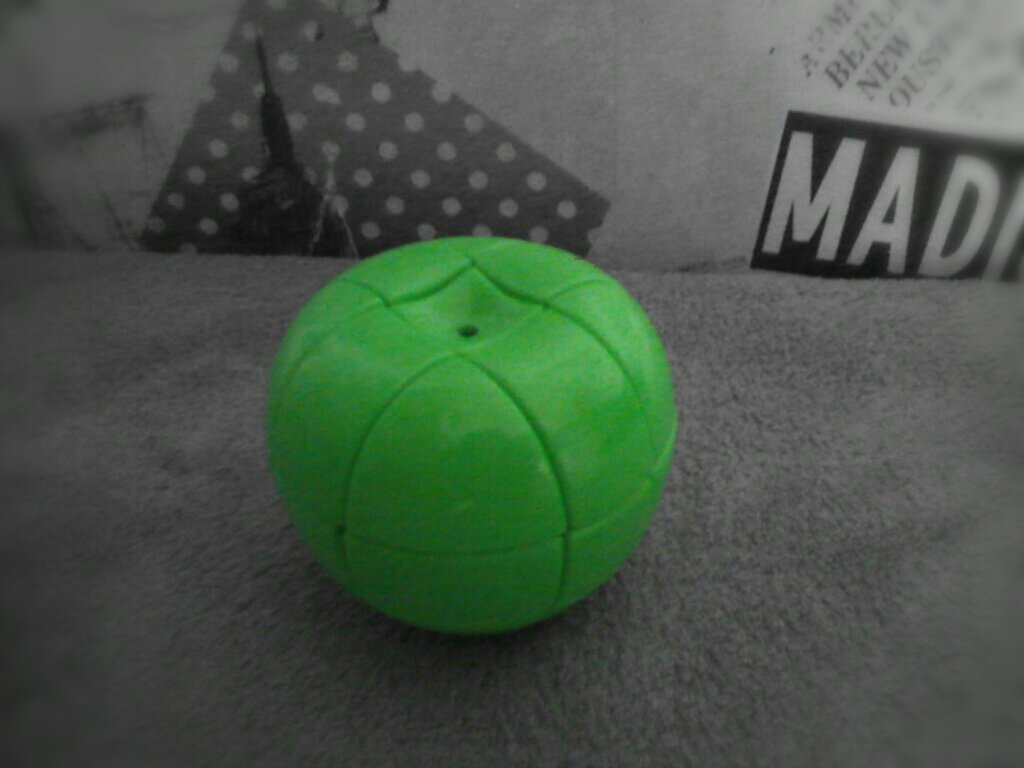 There are candles.
They are green lockers in my school.
This is green dog on the pin board at the corridor!
This is green vase in my house!
Green  END